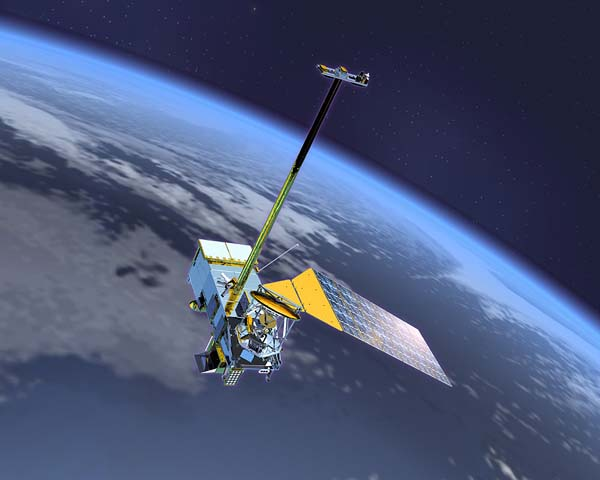 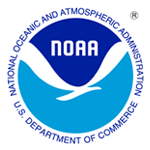 Moving Climate Data Records fromResearch to Operations
John Bates, Jeff Privette, Tom Karl, National Climatic Data Center (NCDC) NOAA
Jack Kaye NASA
Bryant Cramer USGS
Outline
Motivation for Climate Data Records (CDRs)
Context and Content of a Systematic Project
Notional Research-to-Operations Flow
SDS Project Organization
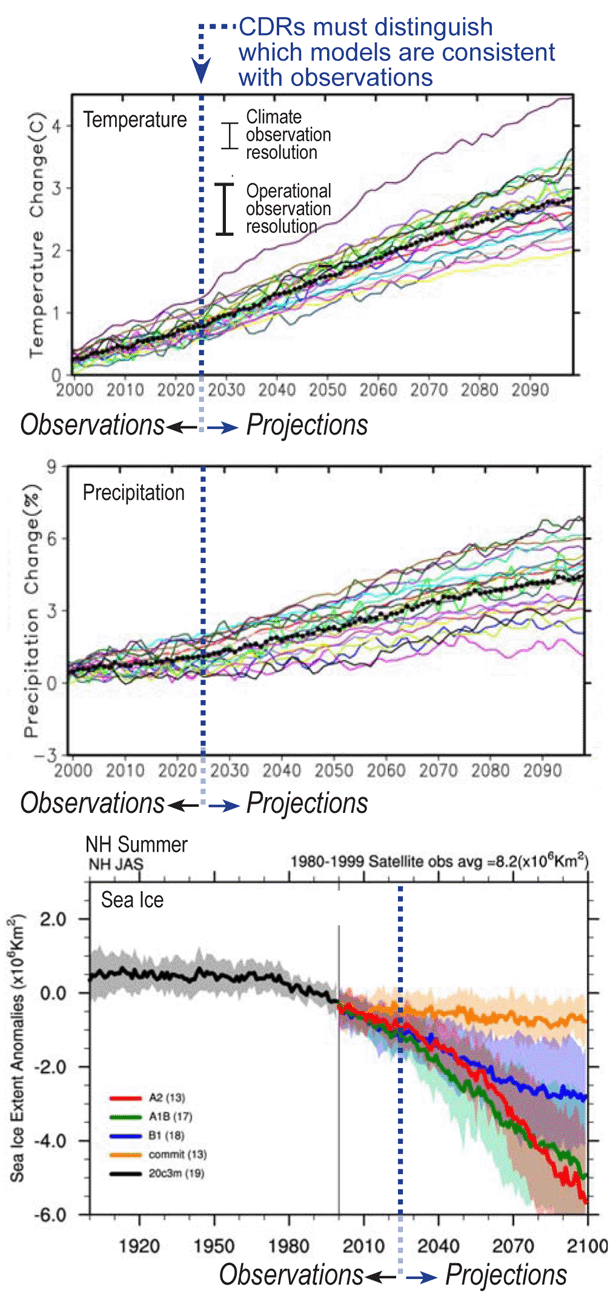 Long Term Records are Needed to Determine True IPCC Projection
*
IPCC model projections for temperature, precipitation, and sea ice vary greatly
Mitigation and adaptation strategies depend critically on identifying which models are best
Only high quality, sustained CDRs can validate climate model projections into the decades ahead
*Resolution scale in Panel 1 is notional only.
Ozone CDR Used To Validate Models and Verify International Treaties
Ozone is adjusted to NOAA-9
Validated against  Dobson Stations
Reprocessed when new algorithms are developed by joint NOAA/NASA team
Compared with models
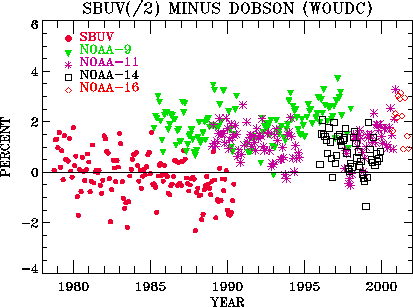 Weather vs. Climate Processing
Distinct Paths, Technologies, and Timelines
Data (Direct & Remotely Sensed)
Time-tagged Geo-Referenced
New CDR Initiative
Sensor DataRecords (SDRs)
Converted to Bio-Geophysical Variables
Homogenization and Calibration
Homogenization and Calibration with heritage data sets
EnvironmentalData Records(EDRs)
Fundamental Climate Data Records (FCDRs)
Climate Data Records or Homogenized Time Series
Converted to Bio-Geophysical Variables
Thematic Climate Data Records (TCDRs)
OperationalandMature
Climate Information Records (CIRs)
Scientific Data Stewardship (SDS)
Scientific Data Stewardship is a systematic approach to observation, production, and preservation of essential climate information

Primary Outputs
Climate Data Records (CDRs)
Climate Information Records (CIRs)
“Remanifestation” Study Provided Chance to Address Climate Science Needs from NPOESS
NOAA has been providing Operational Climate Services through the National Climatic Data Center (NCDC) and the Climate Prediction Center (CPC) for many years (mainly focused on in situ data)

NCDC has recently participated in a Joint NASA-NOAA Working Group to restore climate sensors to NPOESS (following the Nunn-McCurdy restructure) and to begin operational production of satellite CDRs (beginning in FY09)
NOAA’s FY 2009 Passback included $74M to mitigate the loss of climate sensors on NPOESS and to provide long term Climate Data records
Joint-Agency CDR Program Goals
Incorporate NRC input
Devise and cost an end-to-end program
CDRs and Climate Information Records (CIRs)
Stakeholder-driven
Systematic
Comprehensive (GCOS, IPCC, NRC, CCSP, etc.)
Sustainable 
Build on current investments and expertise
Interagency and International
Basis for Systematic R2O Transitioning
CDRs develop through overlapping Research (RM) and Operational Missions (OM)
Joint agency cooperation on all science & applications of each mission
Research-to-Operations occurs as function of CDR maturity
Developed 6-Level Maturity Matrix to define path
Not all sensor products will become Level 6 CDRs
Research programs continue developing algorithm alternatives and advancements to challenge “released” Level 6 CDRs
3 community groups coordinate and manage CDR evolution
Working Group: Science team plans and executes development of CDR (1 per CDR subset)
CDR Science Advisory Board: Senior climate scientists review and prioritize CDR planning and development
Steering Committee:  Government senior scientists and managers coordinate budgetary matters and research-to-operations transitions
CDR Maturity Matrix Help Identify Next Steps and Agency Roles
Research &Early Development
CalibrationWorking Group
(Sensor x)
CharacterizationWorking Group
(FCDR x)
CDR WorkingGroup
(TCDR x)
CIR WorkingGroup
(Product x)
Standards Working Group
(Standard x)
Project Office Organization and Relationships
NASA ScienceAdvisory Board
NESDIS
NOAA ScienceAdvisory Board
Legend
NCDC
Other NOAA
Climate Instrumentsand Records
Federal
Academia/Industry
CDR JointWorking Group
Cooperative Inst.
Climate InstrumentAcquisition Project
Climate Record
Project
Manager: J. Privette (Acting)
NASA
CDR CoordinationCommittee
ResearchAgencies
ProjectScientist
H. Zhang (Acting)
Chief Engineer
D. Saunders(Acting)
ERAD
(Contracts)
BusinessManagement
L. Statler (Acting)
Grants
Climate Record
Production & Validation
IT Architectureand Systems Engineering
(Possibly Distributed)
Project Management
ActivityManagement
STAR/GSICS
Sensor 
Characterization
Support Team
Product
Support Team
Hardware and 
Networks
Software and 
Standards
Execution
(Algorithm Generalization and Maintenance,
CDR Production and Validation)
Development Stage
Thanks